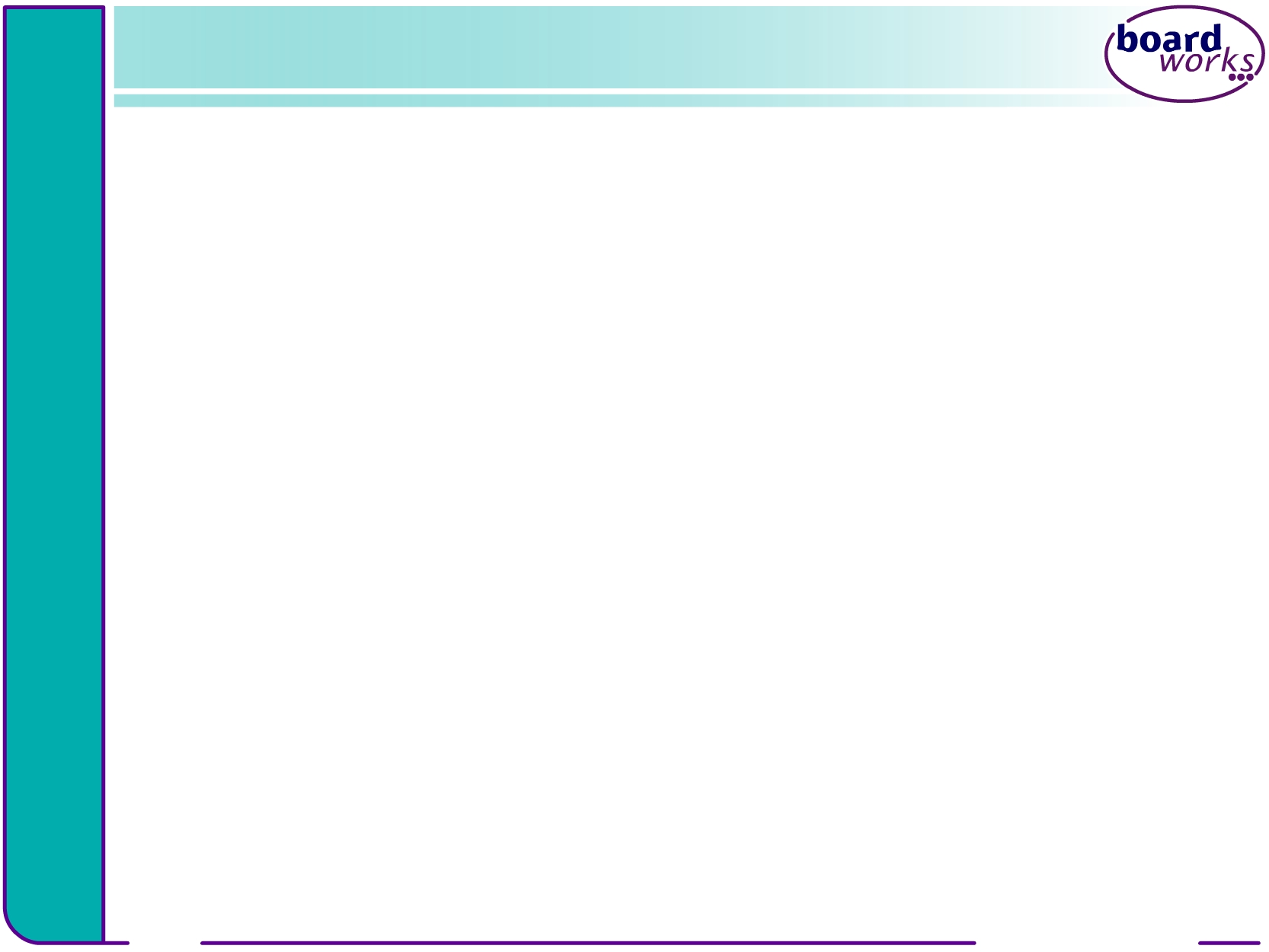 Using trigonometric identities in integration
Using trigonometric identities in integration
Using partial fractions in integration
First-order differential equations
Differential equations with separable variables
Using differential equations to model real-life situations
The trapezium rule
Examination-style questions
Contents
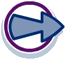 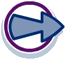 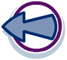 1 of 66
© Boardworks Ltd 2006
Find                      .
Using trigonometric identities in integration
Many expressions involving trigonometric functions cannot be integrated directly using standard integrals.
In these cases, it may be possible to rewrite the expression using an appropriate trigonometric identity.
For example:
Using the double angle formula for sin 2x:
So, we can write:
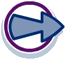 1
2
Integrating cos2 x and sin2 x
To integrate functions involving even powers of cos x and sin x we can use the double angle formulae for cos 2x.
There are two ways of writing this involving sin2 x and cos2 x:
We can rewrite these with sin2 x and cos2 x as the subject:
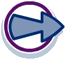 [Speaker Notes: Explain that these two identities allow us to write powers of sin x and cos x, which can’t be integrated directly, into expressions involving multiple angles which can be integrated directly using the chain rule.]
Find                 .
Using
1
Find                  .
Using      and replacing x with 2x gives:
2
Integrating cos2 x and sin2 x
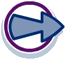 Find                   .
This can be written in terms of cos2     x as:
Integrating even powers of cos x and sin x
We can extend the use of these identities to integrate any even power of cos x or sin x. For example:
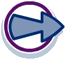 Using
2
Find                .
1
2
Integrating odd powers of cos x and sin x
Odd powers of cos x and sin x can be integrated using the identity cos2 x + sin2 x = 1.
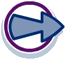 where       is f (x) and        is f ’(x).
Integrating odd powers of cos x and sin x
This is now in a form that we can integrate.
The first part, sin x, integrates to give –cos x.
The second part, cos2 x sin x, can be recognized as the product of two functions.
Remember the chain rule for differentiation:
The derivative of cos x is –sin x and so:
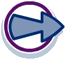 Integrating odd powers of cos x and sin x
Therefore,
So, returning to the original problem:
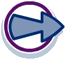 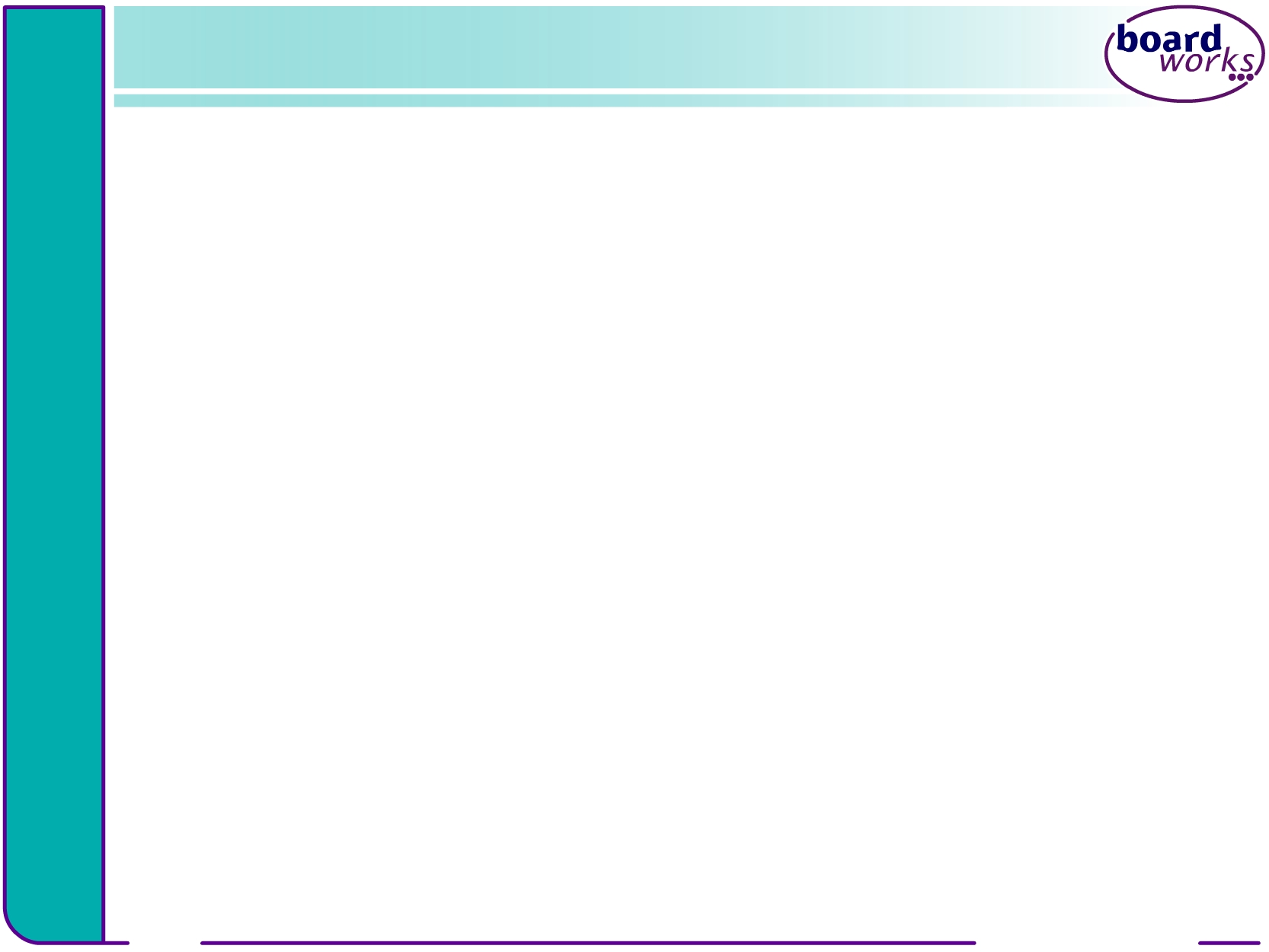 Separable variables
Using trigonometric identities in integration
Using partial fractions in integration
First-order differential equations
Differential equations with separable variables
Using differential equations to model real-life situations
The trapezium rule
Examination-style questions
Contents
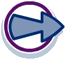 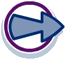 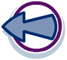 9 of 66
© Boardworks Ltd 2006
Although the dy and the dx have been separated it is important to remember that      is not a fraction.
Separable variables
Differential equations that can be arranged in the form
can be solved by the method of separating the variables.
This method works by collecting all the terms in y, including the ‘dy’, on one side of the equation, and all the terms in x, including the ‘dx’, on the other side, and then integrating.
For example, avoid writing:
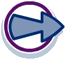 Find the general solution to                 .
Rearrange to give:
You can miss out the step


and use the fact that


to separate the dy from the dx directly.
Separable variables
Here is an example:
Separate the variables and integrate:
We only need a ‘c’ on one side of the equation.
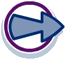 [Speaker Notes: This solution can be checked by differentiating the implicit function y2 = x2 + 4x + A. 
The constant in the final solution has been labeled A to distinguish it from the c used in the previous step before multiplying by two.]
Separable variables
Find the particular solution to the differential equation 


given that y = ln    when x = 0.
Using the laws of indices this can be written as:
Separating the variables and integrating with respect to x gives:
Take the natural logarithms of both sides:
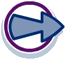 [Speaker Notes: Stress that we are integrating both sides with respect to x, but that we are leaving out the working that dy/dx dx = dy.]
Separable variables
Given that y = ln    when x = 0:
The particular solution is therefore:
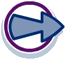 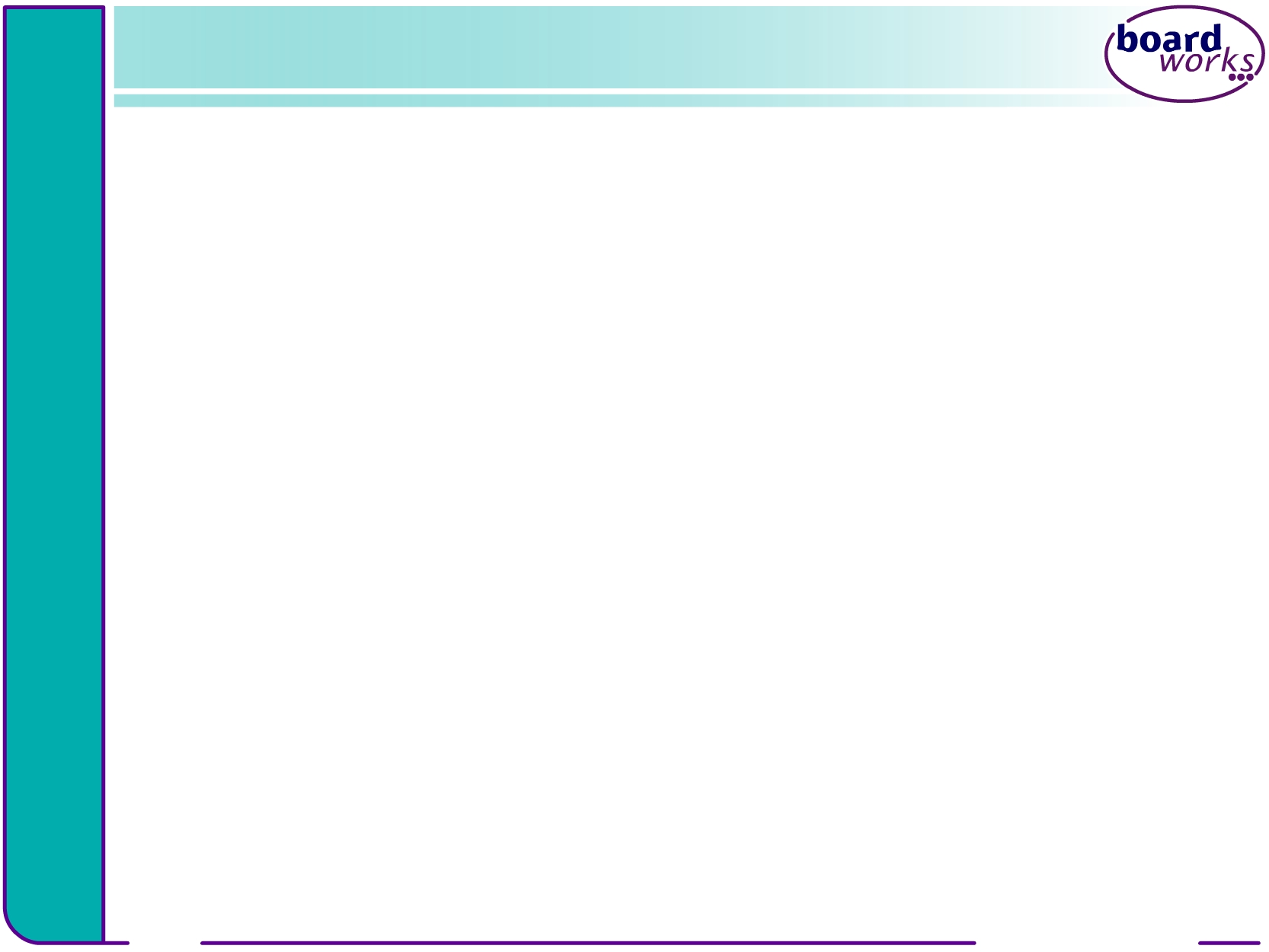 Modelling real-life situations
Using trigonometric identities in integration
Using partial fractions in integration
First-order differential equations
Differential equations with separable variables
Using differential equations to model real-life situations
The trapezium rule
Examination-style questions
Contents
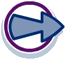 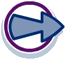 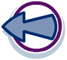 14 of 66
© Boardworks Ltd 2006
Modelling real-life situations
Remember, the rate of change of one variable, say s, with respect to another variable, t, is     .
Many real-life situations involve the rate of change of one variable with respect to another.
Since these situations involve derivatives they are modelled using differential equations.
For example, suppose we hypothesize that the rate at which a particular type of plant grows is proportional to the difference between its current height, h, and its final height, H.
The word “rate” in this context refers to the change in height with respect to time. We can therefore write:
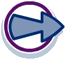 [Speaker Notes: Explain that we can use brackets for ln(H – h) because H – h must always be positive.]
Modelling real-life situations
We can write this relationship as an equation by introducing a positive constant k :
The general solution to this differential equation can be found by separating the variables and integrating.
Remember the minus sign, because we have –h. (H is a constant).
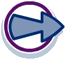 where A = ec
[Speaker Notes: Establish that this equation tells us that the taller the plant is the more slowly it grows.]
Modelling real-life situations
This is the general solution to the differential equation:
If we are given further information then we can determine the value of the constants in the general solution to give a particular solution.
For example, suppose we are told that the height of a plant is 5 cm after 7 days and that its final height is 20 cm.
We can immediately use this value for H to write:
Also, assuming that when t = 0, h = 0:
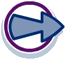 Modelling real-life situations
And finally using the fact that when t = 7, h = 5:
Take the natural logarithms of both sides:
This gives the particular solution:
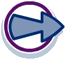 Using the fact that
Modelling real-life situations
Find the height of the plant after 21 days.
Using t = 21 in the particular solution gives
Comment on the suitability of this model as the plant reaches its final height.
Using this model the plant will reach its final height when:
This will never happen.
Since ex never equals 0 this model predicts that the plant will get closer and closer to its final height without ever reaching it.
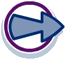 [Speaker Notes: Explain that it is often the case that equations modelling real-life situations break down after a certain point. Sometimes this can be ignored if the equation holds within a certain range of values. If not, the model may have to be modified to reflect the given situation more accurately.
In this example, it can be shown that the plant will reach a height of 19.9 cm after about 92 days (2 months). Further growth after this time may be negligible.]
Exponential growth
The most common situations that are modelled by differential equations are those involving exponential growth and decay.
Remember, exponential growth occurs when a quantity increases at a rate that is proportional to its size.
For example, suppose that the rate at which an investment grows is proportional to the size of the investment, P, after t years.
We can write this as:
This gives us the differential equation:
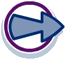 where k is a positive constant.
Exponential growth
If the initial investment is £1000 and after 5 years the balance is £1246.18, find the particular solution to this differential equation.
Integrating both sides with respect to t gives:
We don’t need to write |P| because P > 0.
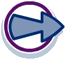 This is the general solution to              .
Exponential growth
Now, using the fact that when t = 0, P = 1000:
Also when t = 5, P = 1246.18:
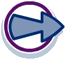 When t = 10:
Exponential growth
The particular solution is therefore:
Find the value of the investment after 10 years.
How long will it take for the initial investment to double?
Substitute P = 2000 into the particular solution:
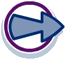 Exponential decay
Remember, exponential decay occurs when a quantity decreases at a rate that is proportional to its size.
For example, suppose the rate at which the concentration of a certain drug in the bloodstream decreases is proportional to the amount of the drug, m, in the bloodstream at time t.
Since the rate is decreasing we write:
This gives us the differential equation:
where k is a positive constant.
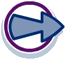 This is the general solution to the differential equation                .
Exponential decay
Separating the variables and integrating gives:
Suppose a patient is injected with 5 ml of the drug.
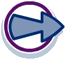 We could also write this as
Exponential decay
There is 4 ml of the drug remaining in the patient’s bloodstream after 1 hour. How long after the initial dose is administered will there be only 1 ml remaining?
The initial dose (when t = 0) is 5 ml and so we can write directly:
Also, given that m = 4 when t = 1 we have:
This gives us the particular solution:
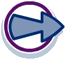 Exponential decay
When m = 1 we have:
So it will be about 7 hours and 12 minutes before the amount of drug in the bloodstream reduces to 1 ml.
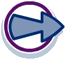 [Speaker Notes: Comment on the fact that this model implies that the quantity of the drug in the bloodstream will never be 0 but will tend towards 0 as time increases.]